OSHA’s COVID-19 Vaccination and Testing Emergency Temporary Standard (ETS)
Molly S. Evans, Esq.
Dianne K. Pledgie, Esq.
November 16, 2021
© 2021 Feldesman Tucker Leifer Fidell LLP. All rights reserved.  |  www.ftlf.com
Disclaimer
These materials have been prepared by the attorneys of Feldesman Tucker Leifer Fidell LLP.  The opinions expressed in these materials are solely their views and not necessarily the views of Feldesman Tucker Leifer Fidell LLP.

The materials are being issued with the understanding that the authors are not engaged in rendering legal or other professional services.  If legal assistance or other expert assistance is required, the services of a competent professional with knowledge of your specific circumstances should be sought.
2
© 2021 Feldesman Tucker Leifer Fidell LLP. All rights reserved.  |  www.ftlf.com
COPYRIGHT NOTICE OF ORIGINAL MATERIALS
These slides are being made available to you and your organization as a participant of an FTLF training program. You are ONLY permitted to duplicate, reproduce and/or distribute these materials within your organization. 
Note: a membership organization may not consider its members to be “within the organization” for purposes of sharing materials. 
These slides may not be otherwise photocopied, reproduced, duplicated, and/or distributed outside your organization and/or posted on a website without prior written permission from the authors.  
Any other use or disclosure is a violation of federal copyright law and is punishable by the imposition of substantial fines. 
Copyright is claimed in all original material, including but not limited to these slides and other resources or handouts provided in connection to this training, exclusive of any materials from federal laws and regulations and any documents published by the federal government.
3
© 2021 Feldesman Tucker Leifer Fidell LLP. All rights reserved.  |  www.ftlf.com
Agenda
Timeline of Important Dates and Events 
Overview of OSHA’s COVID-19 Vaccination and Testing Emergency Temporary Standard (ETS)
4
© 2021 Feldesman Tucker Leifer Fidell LLP. All rights reserved.  |  www.ftlf.com
Dates and events
5
© 2021 Feldesman Tucker Leifer Fidell LLP. All rights reserved.  |  www.ftlf.com
Purpose
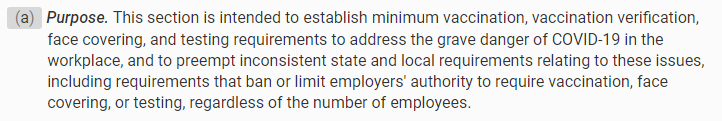 29 CFR 1910.501(a)
6
© 2021 Feldesman Tucker Leifer Fidell LLP. All rights reserved.  |  www.ftlf.com
Scope and Application
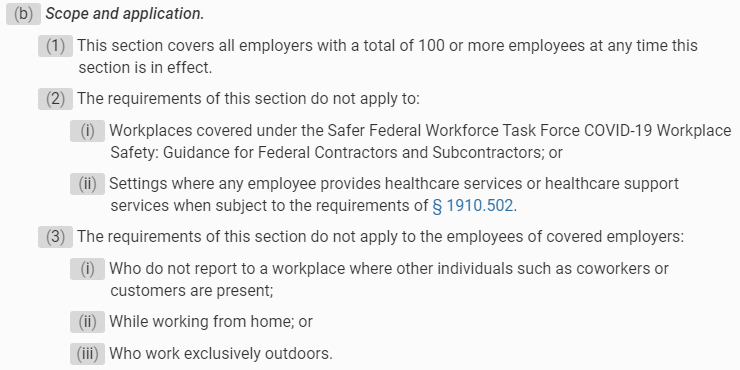 29 CFR 1910.501(b)
7
© 2021 Feldesman Tucker Leifer Fidell LLP. All rights reserved.  |  www.ftlf.com
Employer Policy on Vaccination
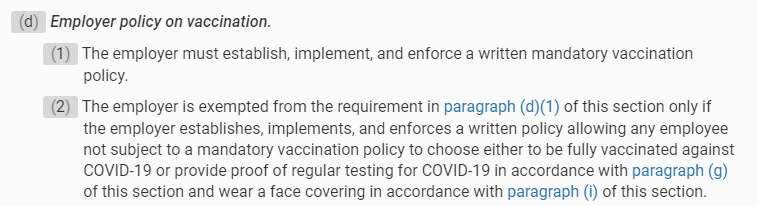 29 CFR 1910.501(d)
8
© 2021 Feldesman Tucker Leifer Fidell LLP. All rights reserved.  |  www.ftlf.com
Determination of employee vaccination status
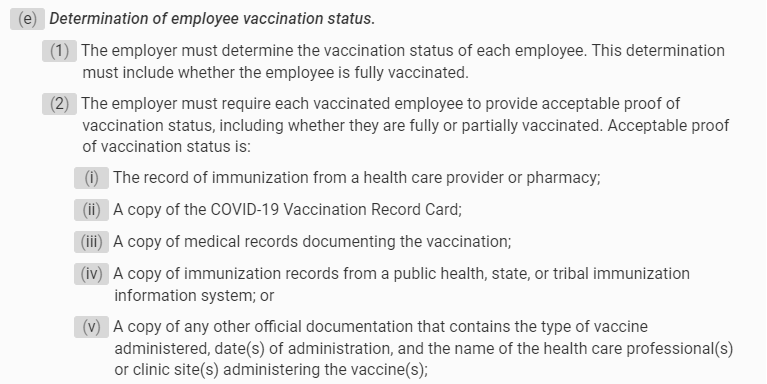 29 CFR 1910.501(e)
9
© 2021 Feldesman Tucker Leifer Fidell LLP. All rights reserved.  |  www.ftlf.com
Determination of employee vaccination status
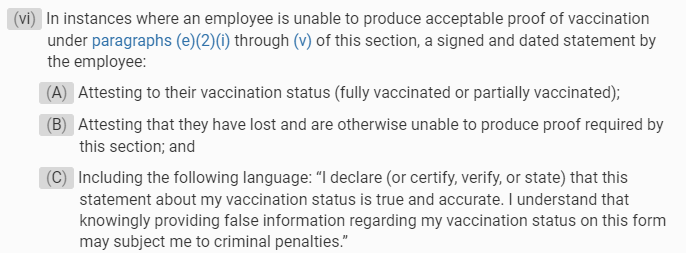 29 CFR 1910.501(e)
10
© 2021 Feldesman Tucker Leifer Fidell LLP. All rights reserved.  |  www.ftlf.com
Determination of employee vaccination status
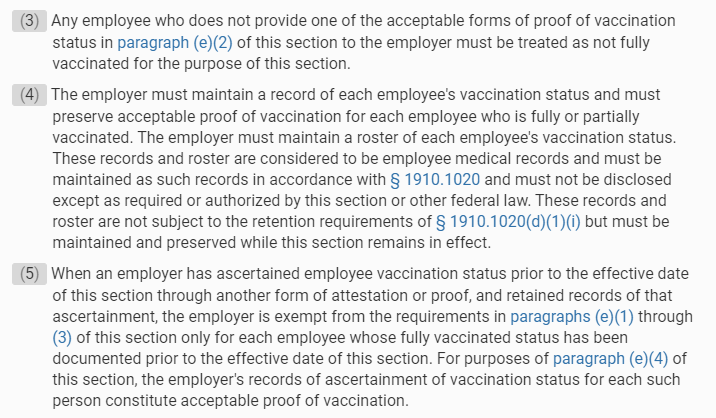 29 CFR 1910.501(e)
11
© 2021 Feldesman Tucker Leifer Fidell LLP. All rights reserved.  |  www.ftlf.com
Employer support for employee vaccination
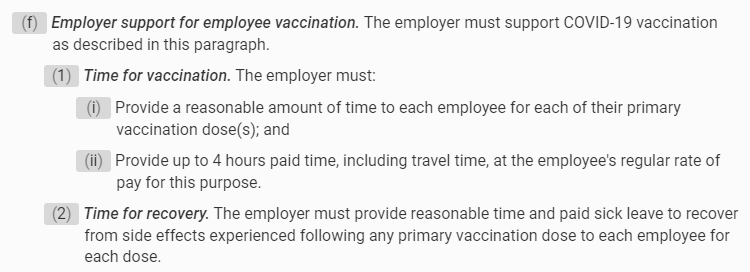 29 CFR 1910.501(f)
12
© 2021 Feldesman Tucker Leifer Fidell LLP. All rights reserved.  |  www.ftlf.com
Covid-19 testing for employees who are not fully vaccinated
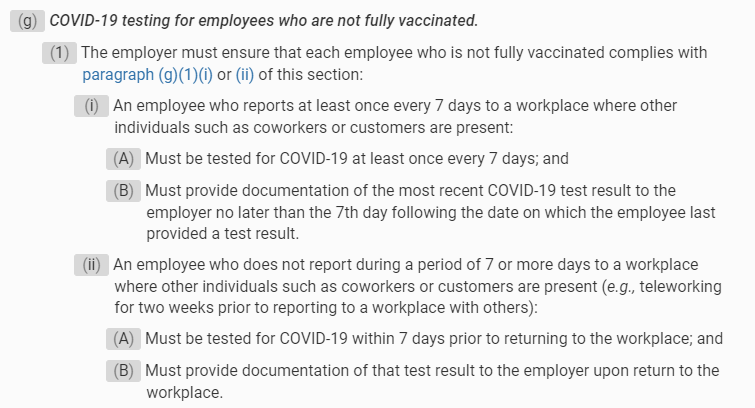 29 CFR 1910.501(g)
13
© 2021 Feldesman Tucker Leifer Fidell LLP. All rights reserved.  |  www.ftlf.com
Covid-19 testing for employees who are not fully vaccinated
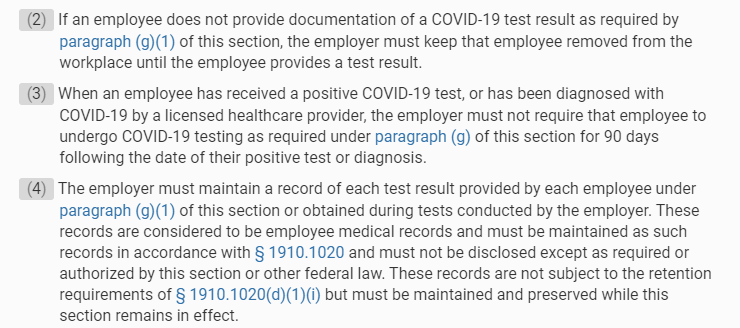 29 CFR 1910.501(g)
14
© 2021 Feldesman Tucker Leifer Fidell LLP. All rights reserved.  |  www.ftlf.com
Employee Notification to employerof a positive covid-19 test and removal
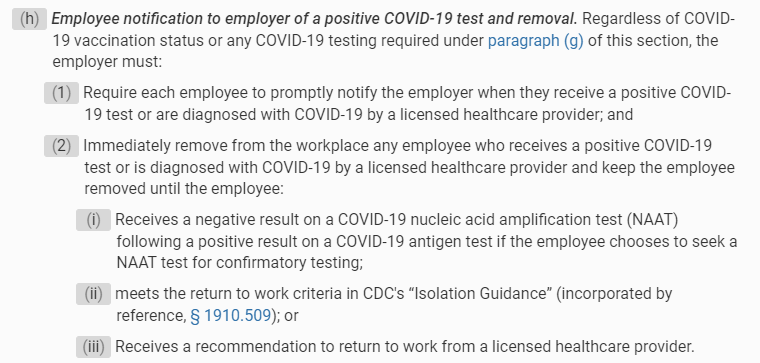 29 CFR 1910.501(h)
15
© 2021 Feldesman Tucker Leifer Fidell LLP. All rights reserved.  |  www.ftlf.com
Face coverings
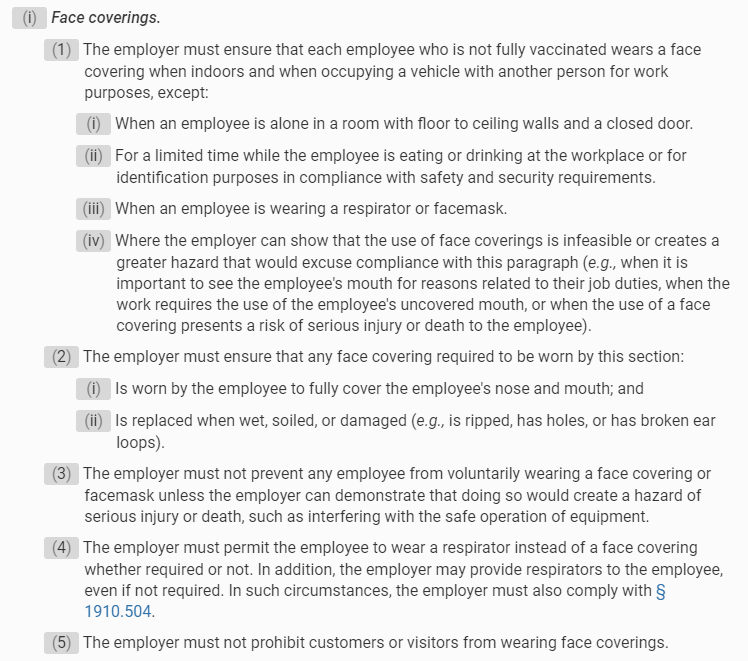 29 CFR 1910.501(i)
16
© 2021 Feldesman Tucker Leifer Fidell LLP. All rights reserved.  |  www.ftlf.com
Information provided to employees
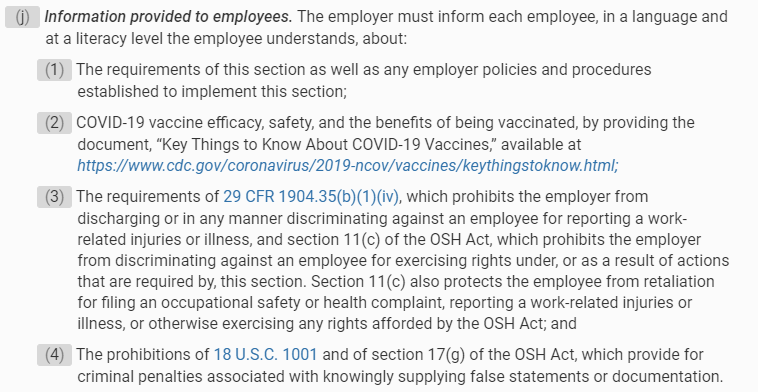 29 CFR 1910.501(j)
17
© 2021 Feldesman Tucker Leifer Fidell LLP. All rights reserved.  |  www.ftlf.com
Reporting COVID-19 Fatalities and hospitalization to osha
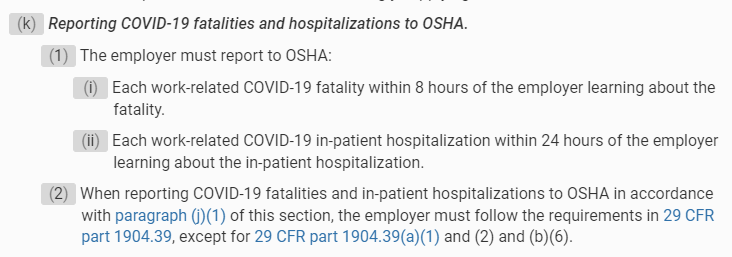 29 CFR 1910.501(k)
18
© 2021 Feldesman Tucker Leifer Fidell LLP. All rights reserved.  |  www.ftlf.com
Availability of records
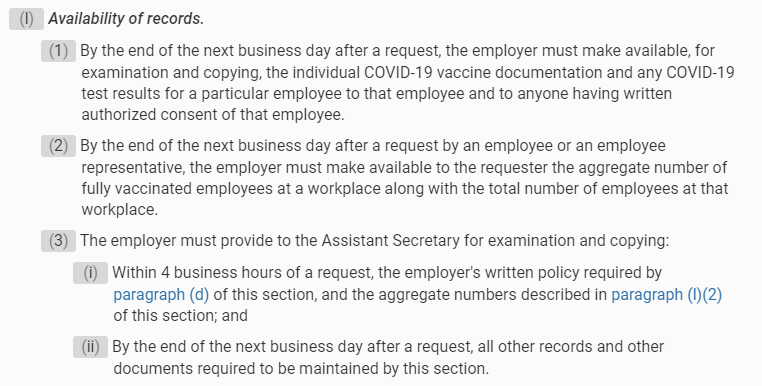 29 CFR 1910.501(l)
19
© 2021 Feldesman Tucker Leifer Fidell LLP. All rights reserved.  |  www.ftlf.com
resources
29 CFR § 1910.501: https://www.ecfr.gov/current/title-29/subtitle-B/chapter-XVII/part-1910/subpart-U/section-1910.501 
Interim Final Rule; Request for Comments: https://www.federalregister.gov/documents/2021/11/05/2021-23643/covid-19-vaccination-and-testing-emergency-temporary-standard
OSHA’s Website (includes face sheets, policy templates and FAQ: https://www.osha.gov/coronavirus/ets2
20
© 2021 Feldesman Tucker Leifer Fidell LLP. All rights reserved.  |  www.ftlf.com
Contact Information
Molly S. Evans, Esq.
MEvans@ftlf.com 

Dianne K. Pledgie, Esq.
DPledgie@ftlf.com  

Feldesman Tucker Leifer Fidell LLP
1129 20th Street NW, Suite 400
Washington, DC 20036
(202) 466-8960
www.ftlf.com
http://learning.ftlf.com/
21
© 2021 Feldesman Tucker Leifer Fidell LLP. All rights reserved.  |  www.ftlf.com